Государственная Программа
 Российской Федерации 
«Воспроизводство и использование природных ресурсов»
(углеводородное сырье)
Утверждена Распоряжением Правительства РФ 
от 26.03.2013 г. №436-р
Москва, 2014 г.
Российская Федерация располагает одной из крупнейших в мире минерально-сырьевых баз, уверенно занимает лидирующие позиции по ряду важных направлений в энергетическом и горнопромышленном секторах экономики. При этом  ключевая роль минерально-сырьевого комплекса в развитии экономики страны сохранится на ближайшее десятилетие и на более отдаленную перспективу.
	России принадлежит первое место в мире по разведанным запасам газа (48,8 трлн. м3) и седьмое место - по запасам нефти (17,8 млрд.т). Добыча нефти и газового конденсата в 2013 г. по оперативным данным Минтопэнерго России и Росстата превысила 523 млн.т, а природного газа - 668 млрд.м3. Россия является  одним из мировых лидеров  поставок углеводородов и продуктов их переработки на мировой рынок. Нефтегазовый комплекс обеспечивает основные объемы налоговых и валютных поступлений в стране.
ДОКАЗАННЫЕ ЗАПАСЫ УВС И ДОБЫЧА ПО СТРАНАМ
Страны с крупнейшими запасами нефти
Страны с крупнейшими запасами газа
Структура начальных  извлекаемых суммарных ресурсов нефти Российской Федерации
НСР нефти России 
111416 млн. т
Состояние минерально-сырьевой базы нефти и конденсата Российской Федерации на 01.01.2013 г.
Структура и освоенность начальных суммарных ресурсов (НСР) нефти (извлекаемая часть) федеральных округов и континентального шельфа РФ
52141 (42 %)- НСР нефти, 
млн. т; (разведанность, %)
Структура и освоенность начальных суммарных ресурсов (НСР) нефти (извлекаемая часть) по нефтегазоносным провинциям  и континентального шельфа РФ
57326 (40 %)- НСР нефти, млн. т; (разведанность, %)
Соотношение начальных суммарных ресурсов (НСР) нефти (извлекаемая часть) по   федеральным округам и 
нефтегазоносным провинциям
Состояние неразведанных ресурсов нефти нефтегазоносных провинций (суша) и континентального шельфа Российской Федерации по состоянию на 01.01.2013 г.
млн. т
Оценка неразведанных ресурсов нефти (извлекаемая часть) РФ кат. С3 12297 млн. т 
кат. С3+D 61315 млн. т. 
Количество подготовленных структур 3265.
СушА
шельф
Структура начальных суммарных ресурсов (НСР) 
свободного газа Российской Федерации
НСР свободного газа России 287460 млрд. м3
Состояние минерально-сырьевой базы газа  Российской Федерации на 01.01.2013 г. в трлн. м3
Структура и освоенность начальных суммарных ресурсов (НСР) свободного газа федеральных округов и континентального шельфа РФ
104060 (46 %)- НСР  свободного газа , млрд. м3; (разведанность, %)
Структура и освоенность начальных суммарных ресурсов  (НСР)свободного газа России
116318 (42 %)- НСР  свободного газа , млрд. м3; (разведанность, %)
Соотношение начальных суммарных ресурсов (НСР) газа
 по   федеральным округам и нефтегазоносным провинциям
Состояние неразведанных ресурсов свободного газа нефтегазоносных провинций (суша) и континентального шельфа Российской Федерации по состоянию на 01.01.2013 г.
Оценка неразведанных ресурсов газа РФ кат. С3           32371 млрд. м3 кат. С3+D  198755 млрд. м3.  Количество подготовленных структур 857.
СушА
шельф
РАСПРЕДЕЛЕНИЕ ПРОГНОЗНЫХ И ПЕРСПЕКТИВНЫХ РЕСУРСОВ НЕФТИ И ГАЗА 
ПО НЕФТЕГАЗНОСНЫМ ПРОВИНЦИЯМ
Карта нефтегазогеологического 
районирования России
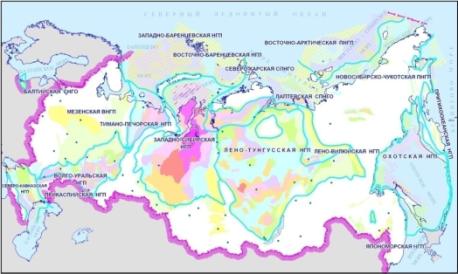 Сибирский ФО
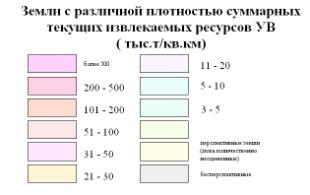 В развитии российского нефтегазового комплекса отмеча-ются следующие основные тенденции и проблемы:
	-повышение роли новых территорий, акваторий внутренних морей и континентального шельфа в связи с истощением ресурсной базы в традиционных районах добычи углеводородов и на фоне исчерпания фонда легко открываемых месторождений;
	-сокращение количества новых крупных и уникальных месторождений, снижение качества запасов вводимых в эксплуатацию месторождений;
	-усиление внимания к новым нетрадиционным типам месторождений углеводородного сырья – «сланцевой нефти» и «сланцевому газу», газу-метану в  углях и др.;
	Отмеченные и другие , в том числе негативные тенден-ции, объективная сложность и государственная важность реализации мероприятий по воспроизводству минерально-сырьевой базы углеводородного сырья определяют необходимость внедрения принципов программно-целевого стратегического планирования развития минерально-сырьевой базы .
Мероприятия государственной программы Российской Федерации «Воспроизводство и использование природных ресурсов» направлены на  обеспечение сбалансированного развития и использования минерально-сырьевой базы углеводородов для удовлетворения потребностей (включая экспортные) экономики страны, закрепление геополитических интересов Российской Федерации на длительную перспективу. Эти мероприятия увязаны с основными положениями действующих в стране общегосударственных и отраслевых документов стратегического планирования.
	Важнейшим приоритетом государственной политики в сфере реализации государственной программы является оценка нефтегазового ресурсного потенциала и его локализация в пределах Восточно-Сибирской, Западно-Сибирской нефтегазоносных провинций (НГП) и континентального шельфа Российской Федерации; выявление новых зон нефтегазонакопления и новых нефтегазоносных горизонтов в добывающих регионах.
Геологоразведочные работы на нефть и газ планируются на территории всех федеральных округов (за исключением Центрального), охватывая все нефтегазоносные провинции России и её континентальный шельф.
	В районах Восточной Сибири и Дальнего Востока, а также в северных районах Западной Сибири предполагается создание новых центров нефтегазодобычи. В традиционных регионах добычи углеводородного сырья (Европейский Север, Западная Сибирь, Урало-Поволжье, Северный Кавказ) инвестиции на геологоразведочные работы прогнозируются на уровнях, необходимых для поддержания существующей добычи нефти и газа.
	Объем финансовых затрат, необходимых для реализации программы «Воспроизводство и использование природных ресурсов»,  в части углеводородного сырья составит 2 732 110 916,97 тыс. рублей из всех источников финансирования, в том числе 178 560 916,97 тыс. рублей из средств федерального бюджета в текущих ценах.
ОБЗОРНАЯ СХЕМА
РАЗМЕЩЕНИЯ НЕФТЕГАЗОНОСНЫХ РЕГИОНОВ НА ТЕРРИТОРИИ 
РОССИИ И ЕЕ КОНТИНЕНТАЛЬНОМ ШЕЛЬФЕ
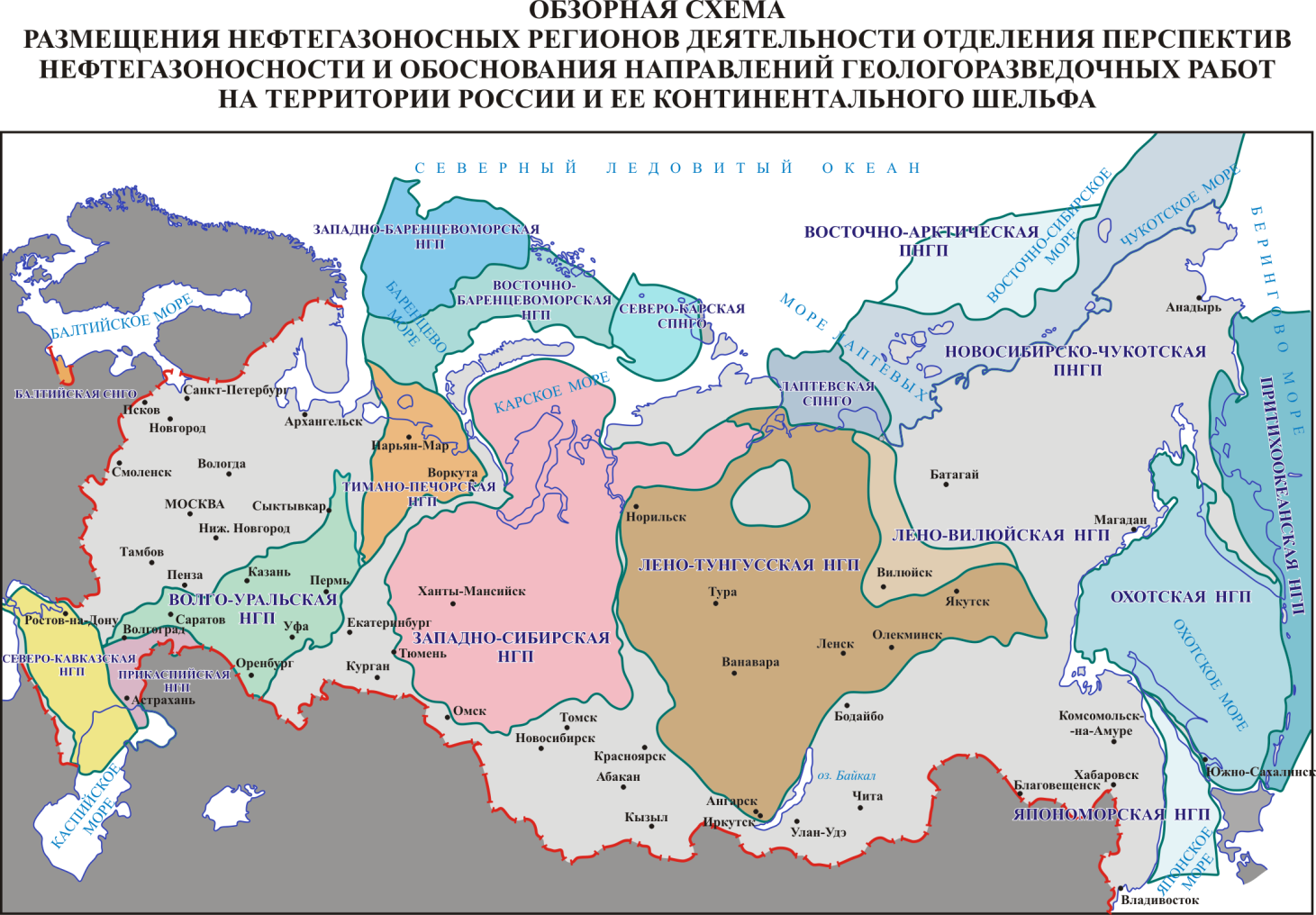 Финансовое обеспечение геологоразведочных работ на нефть и газ 
в России в период 2013-2020 гг., предусмотренное государственной программой
Российской Федерации"Воспроизводство и использование природных ресурсов"
тыс. руб.
В сфере воспроизводства минерально-сырьевой базы углеводородного сырья будет проведена оценка нефтегазового ресурсного потенциала и его локализация в  слабоизученных отдаленных районах страны, обеспечено создание фонда месторождений на малоизученных территориях.
 	Концентрация ГРР на нефть будет осуществляться преимущественно по территории Уральского, Сибирского федерального округов и на континентальном шельфе Российской Федерации. Намечены опережающая подготовка локализо-ванных прогнозных и перспективных ресурсов и разведанных запасов в районе трубопровода Восточная Сибирь – Тихий океан, а также подготовка запасов нетрадиционных источников углеводородного сырья, организация добычи метана угольных пластов.
Приросты запасов нефти и конденсата в России в период 2011-2020 гг. согласно государственной программе "Воспроизводство и использование природных ресурсов" (2011-2012 гг. - по факту)
Приросты запасов свободного газа в России в период 2011-2020 гг. согласно государственной программе "Воспроизводство и использование природных ресурсов" (2011-2012 гг. - по факту)
В целях расширения минерально-сырьевой базы углеводородного сырья и поддержания уровня добычи углеводородов в будущем за счет нетрадиционных источников предусматривается проведение работ по оценке ресурсов и запасов сланцевой нефти и сланцевого газа, газовых гидратов и метана угольных пластов - прежде всего в регионах с недостаточной обеспеченностью нефтью и газом.
	В целях освоения сланцевых газов в рамках данного основного мероприятия предусматривается проведение анализа распространенности на территории Российской Федерации продуктивных сланцев; разработка методов выявления газоносных зон, их классификация, проведение оценки ресурсов (до категории Д1лок.), запасов (категории С2+С1), разработка и внедрение технологий извлечения сланцевого газа. Кроме этого, разработка сланцевых газов требует обоснования выбора оптимальных объектов для первоочередной опытно-промышленной разработки, а также прогноз возможных объемов его добычи с учетом воздействия на окружающую среду.
	При освоении газовых гидратов будут проведены исследования распространения на территории Российской Федерации зон возможного природного образования стабильных газовых гидратов в недрах и донных отложениях акваторий.
	Для освоения метана угольных пластов первоочередным приоритетом является создание соответствующей нормативно-методической базы  - переоценка ресурсов и подсчет запасов газов угленосных толщ на территории Российской Федерации, выбор объектов прироста промышленных запасов газов в угленосных пластах, оценка экономической эффективности их освоения.
Приросты запасов нетрадиционных источников углеводородного сырья в России в период 2011-2020 гг. согласно государственной программе "Воспроизводство и использование природных ресурсов"
Реализация мероприятий по нефти и газу обеспечит существенное увеличение их ресурсного потенциала: прирост прогнозных ресурсов по категории Д1лок. - 66,1 млрд. тонн условного топлива (в том числе на континентальном шельфе - 14,9 млрд. тонн условного топлива), из которых 22,9 млрд. тонн нефти и конденсата, запасов по категории А+В+С1 - 18,6 млрд. тонн условного топлива (в том числе на континентальном шельфе - 3,2 млрд. тонн условного топлива), из которых 6,0 млрд. тонн нефти и конденсата, в том числе из нетрадиционных источников: сланцевого газа Д1лок. - 5 трлн. кубических метров, С1 - 1,5 трлн. кубических метров; газовых гидратов Д1лок. - 2 трлн. кубических метров; метана угольных пластов Д1лок.  - 2,0 трлн. кубических метров, С1 - 1,1 трлн. кубических метров.
Спасибо за внимание !
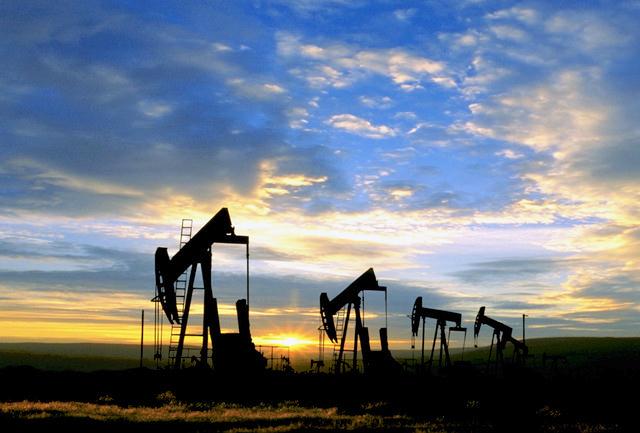